圆的周长
年    级：六年级                     学    科：数学（西南大学版）
主讲人：王银善                      学    校：泸县兆雅镇明德小学
[Speaker Notes: 页面统一为16:9宽幅画面比例尺寸；PPT统一格式为PPT或PPTX。
中文：
1. 课名：微软雅黑48号字；
2.（第一课时）：微软雅黑32号字；
3.学校名称：请填写全称；
4.学科、年级、主讲人、学校：华文楷体28号字（具体根据文字量可适当调整）。

英文
1.课名：字体以Times New Roman为主，字号一般使用32—36号，特别强调可以用40号；
2.（Period 1）：字体使用Arial，字号为28；
3.正文一般用24—28号，特别强调可用32号。

注意标点的规范（例如：中文省略号为……，可用Shift+数字键6打出中文省略号，英文省略号为…）]
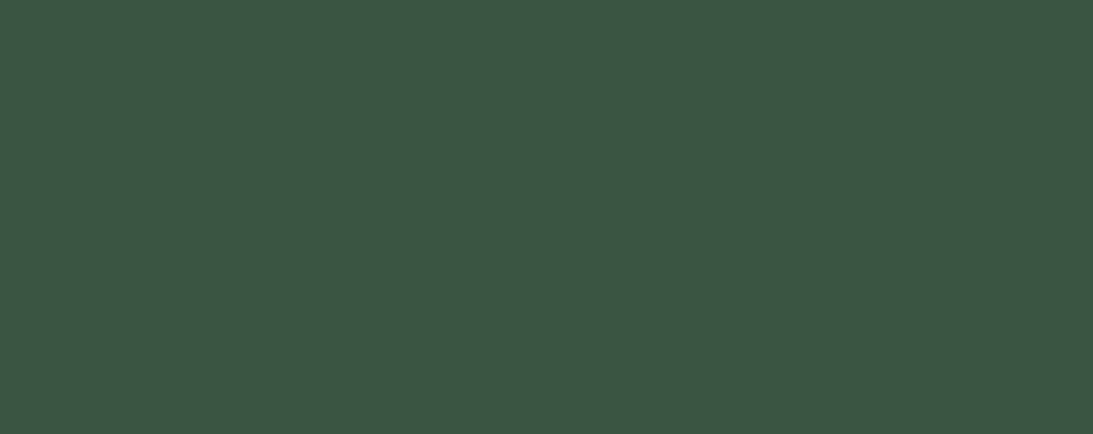 基础教育精品课
山居秋暝
滚铁环
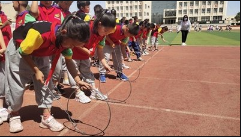 你知道铁环滚一圈的距离是多少吗？
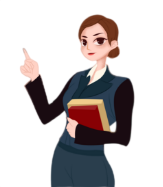 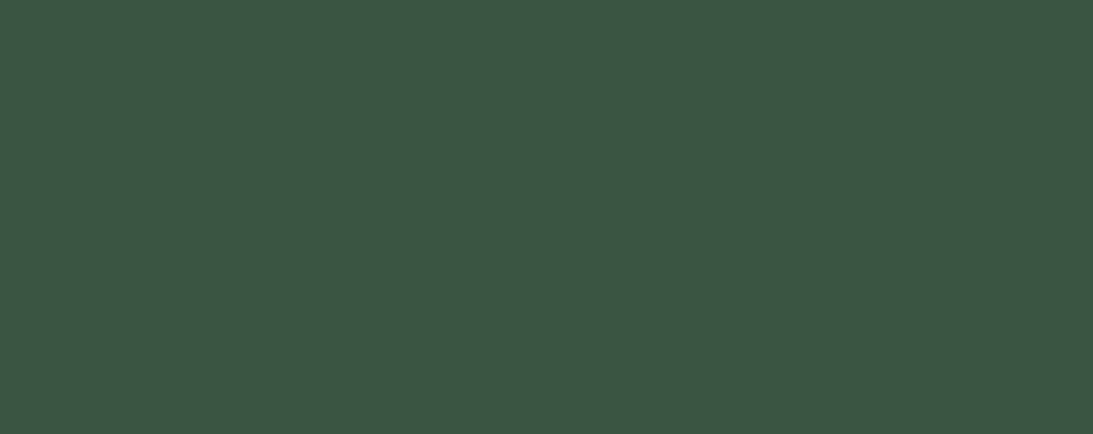 基础教育精品课
山居秋暝
活动一：指一指
围成圆一周的长度就是圆的周长
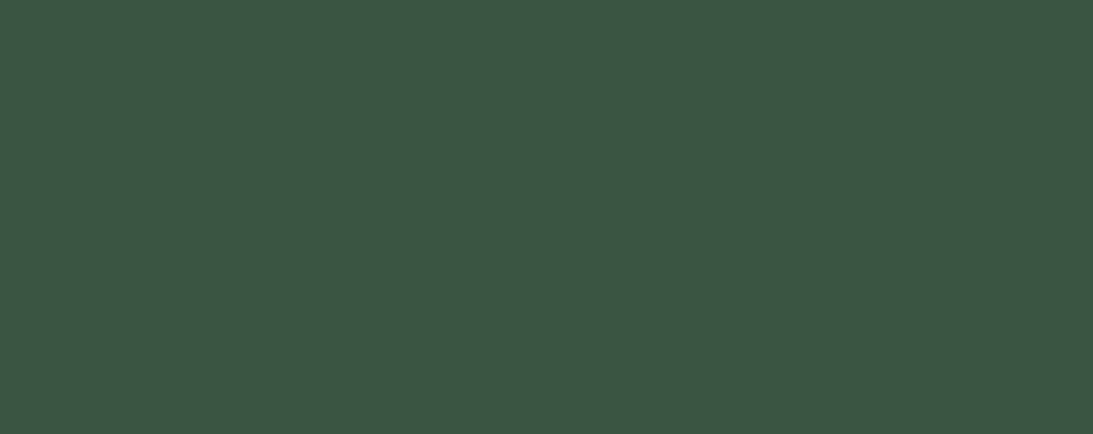 基础教育精品课
山居秋暝
活动二：猜一猜
圆的周长与圆的直径有关
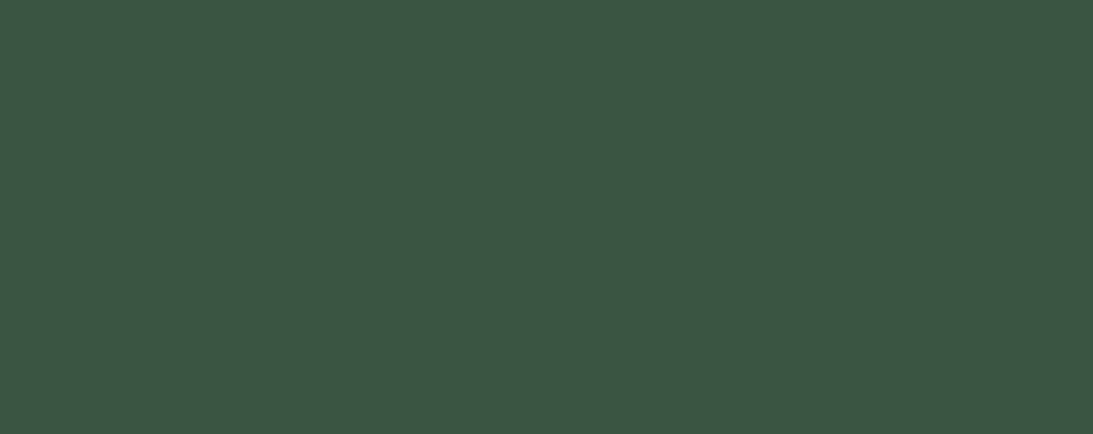 基础教育精品课
山居秋暝
活动二：测一测
你有办法测量圆的周长吗？
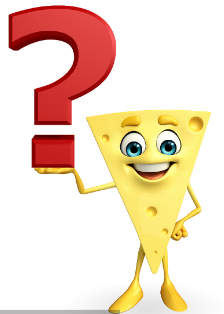 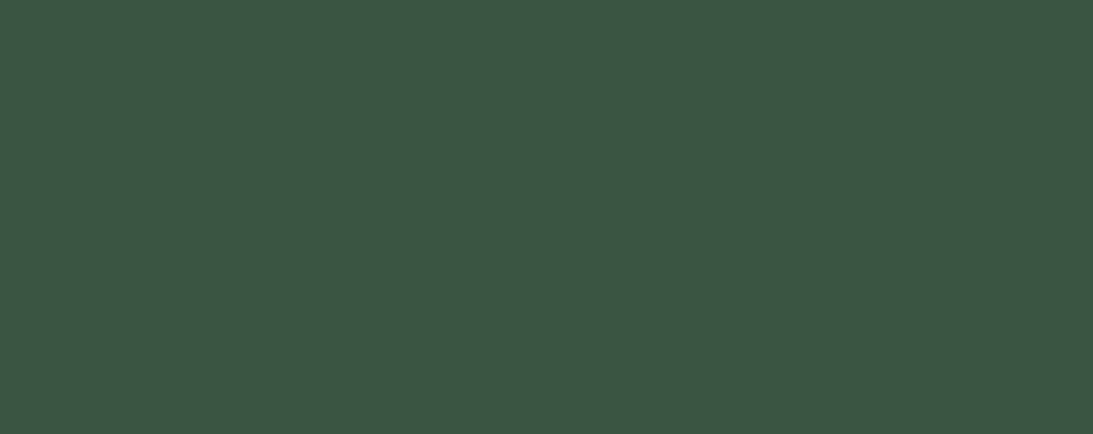 基础教育精品课
山居秋暝
活动二：测一测
绕绳法
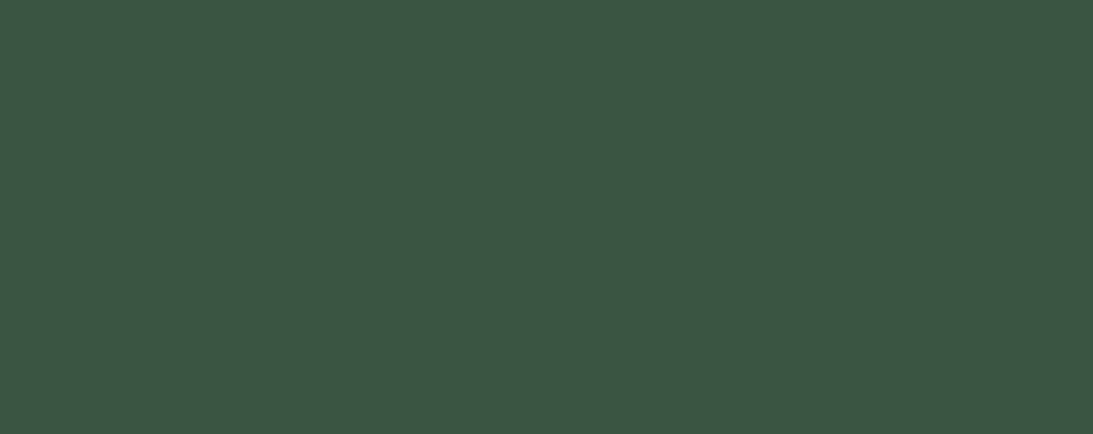 基础教育精品课
山居秋暝
活动二：测一测
滚圆法
我会思考
正方形的周长是正方形边长的4倍
圆的周长与直径？
活动三：填一填
我发现：
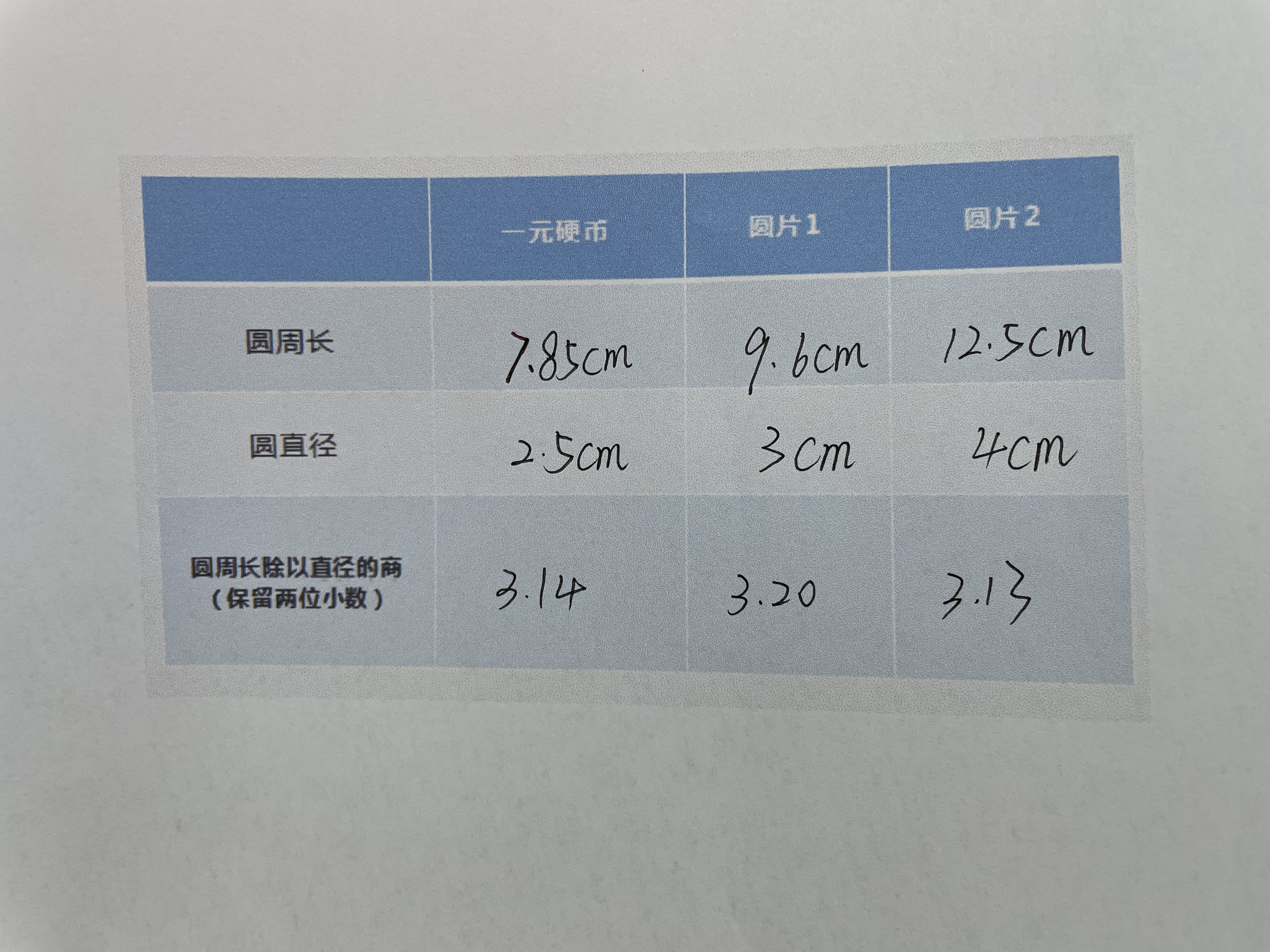 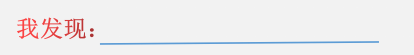 圆的周长总是直径的3倍多一些
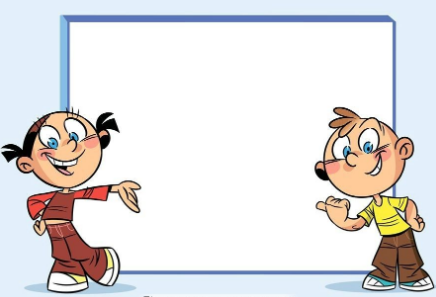 圆的周长总是直径的3倍多一些。圆的周长除以直径的商是一个固定的数，把它叫做圆周率，用希腊字母π（pài）表示。
圆的周长总是直径的3倍多一些。圆的周长除以直径的商是一个固定的数，把它叫做圆周率，用希腊字母π（pài）表示。
π是一个无限不循环小数，计算时，通常保留两位小数，取3.14。
π≈3.14
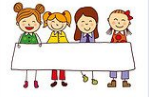 如果C表示圆的周长则：
C=πd       C=2πr
约2000年前，中国的古代数学著作《周髀算经》中就有了“周三径一”的说法，意思是指圆的周长是它的直径的三倍。
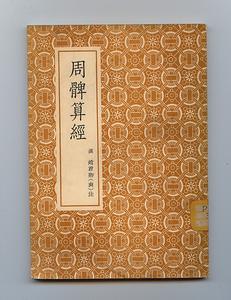 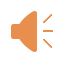 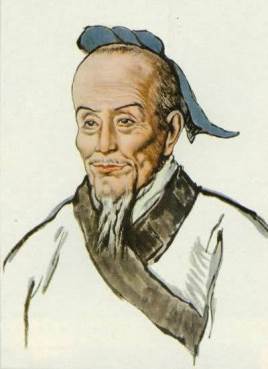 大约1500年前，中国伟大的数学家和天文学家祖冲之，计算出圆周率在3.1415926和3.1415927之间，成为世界上第一个把圆周率的值精确到7位小数的人。他的这项伟大成就比国外数学家得出这样精确数值的时间，至少要早1000年。为了纪念他，科学家把月球上的一座环形山命名为祖冲之山，这是我们中华民族的骄傲。
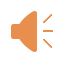 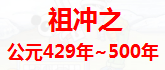 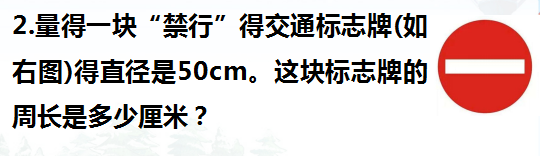 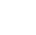 3.14×50=157（cm）
答：这块标志牌的周长是157cm。
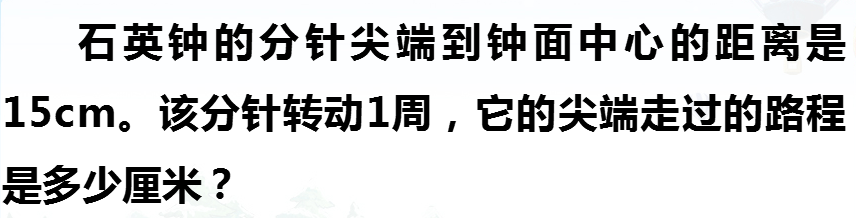 2×3.14×15=94.2（cm）
答：它的尖端走过的路程是94.2cm。
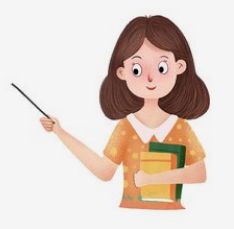 你有什么收获和体会？
作业设计
1.地球赤道的半径大约是6400公里。绕地球赤道走一圆，大约是多少千米？(用计算器)
2.半圆的直径是8 cm,这个半圆弧长是多少厘米?
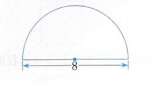